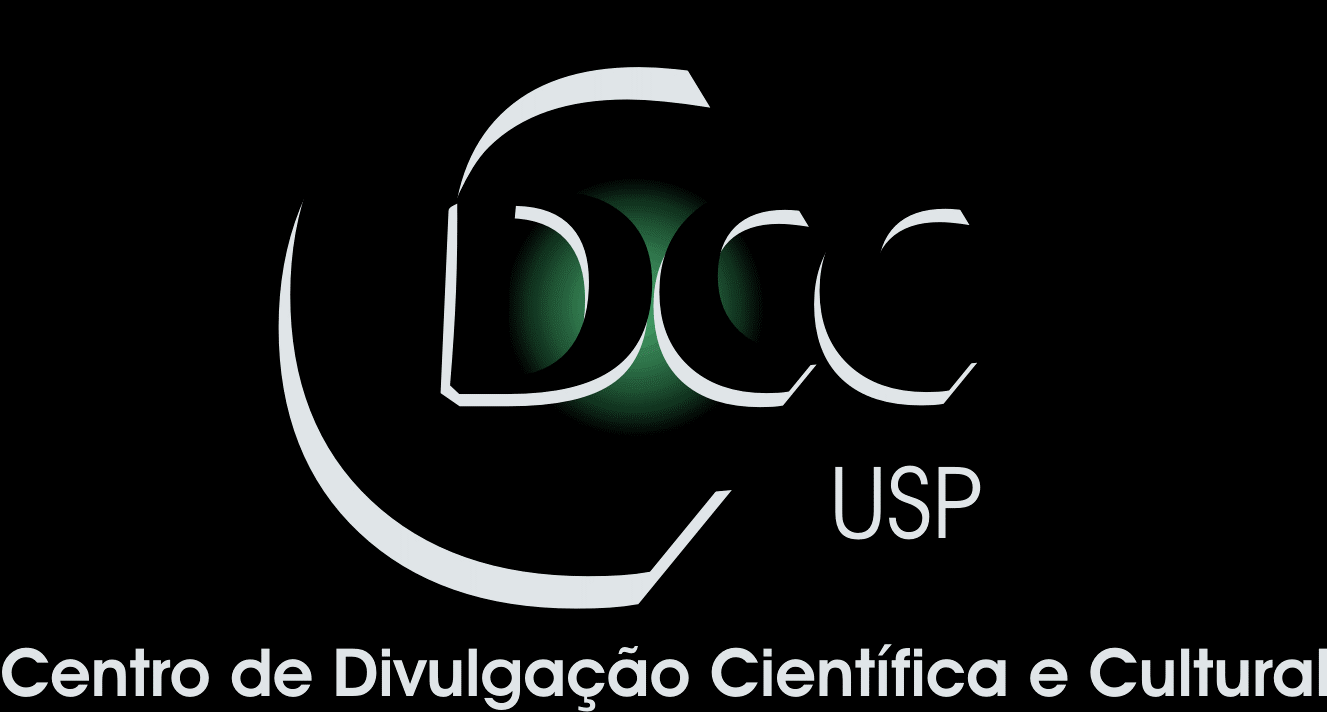 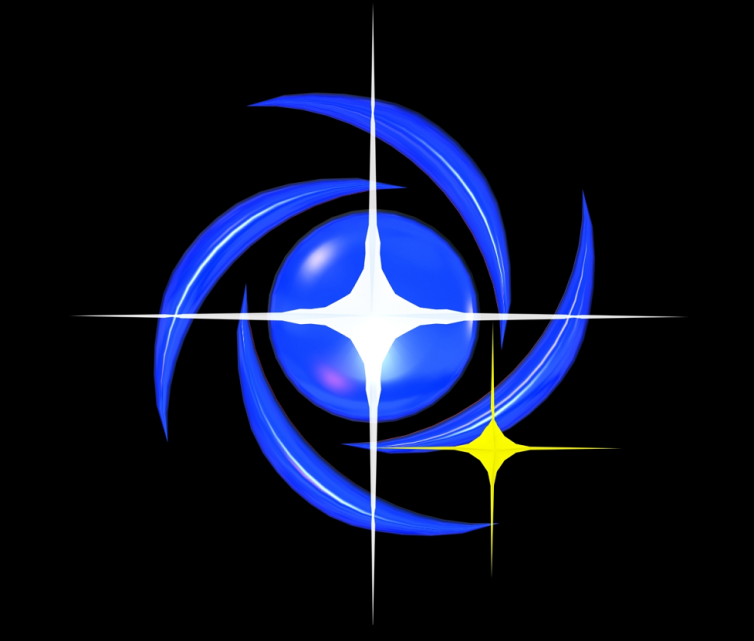 Centro de Divulgação da Astronomia
Observatório Dietrich Schiel
Corpos menores do Sistema Solar
Nayara Sant’ Anna
nayara.santanna@usp.br
Imagem: Chuva de Meteoros Perseidas
Estrutura do Sistema Solar
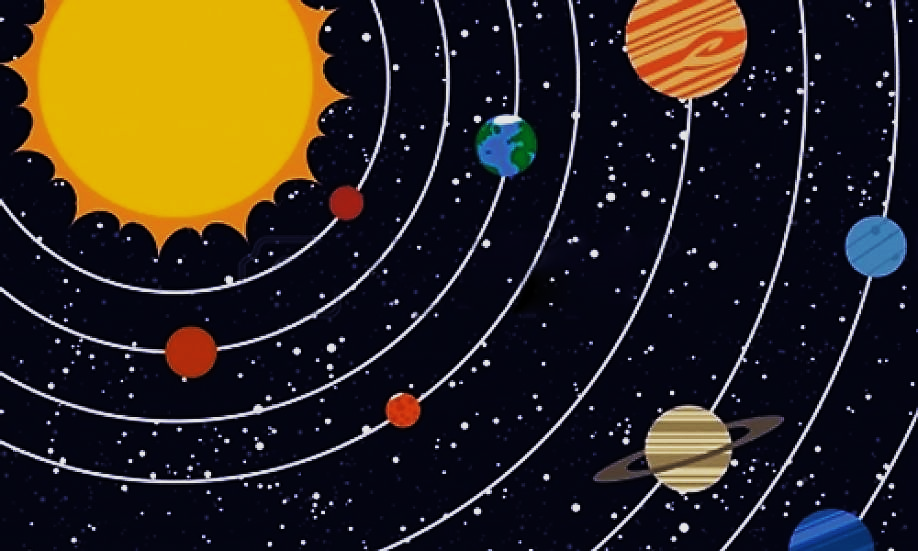 Estrutura do Sistema Solar
NO: entre 30 mil e 100 mil UA
CE-K: entre 30 e 50 UA
CA: entre 1,5 e 5 UA
Cinturão de asteroides
Cinturão de Edgeworth-Kuiper
Nuvem de Oort
[Speaker Notes: Nuvem de oort: gás + poeira]
Fonte da imagem: http://astronomyonline.org/Exoplanets/ExoplanetDynamics.asp
O que são os corpos menores?
Asteroides

 Cometas

 Meteoroides

 Planetas anões
Asteroides
Descoberta
Nome
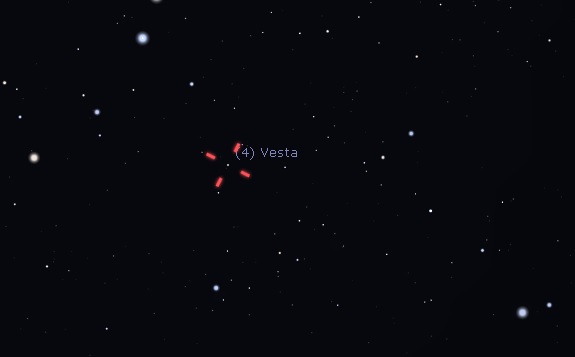 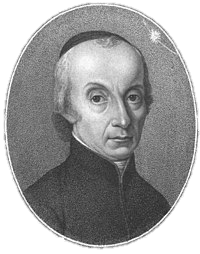 Stellarium
Giuseppe Piazzi (1746-1826)
[Speaker Notes: Descoberta: lei de Titius-Bode – lacuna entre Marte e Júpiter
	Giuseppe descobriu acidentalmente – estava procurando uma estrela
Nome: “semelhante a estrela”, grego]
Asteroides
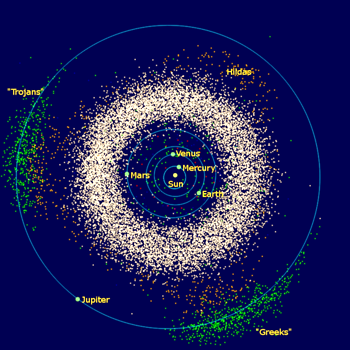 Onde estão no SS?
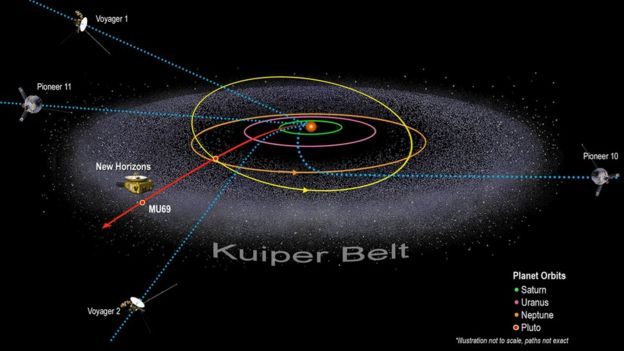 Asteroides
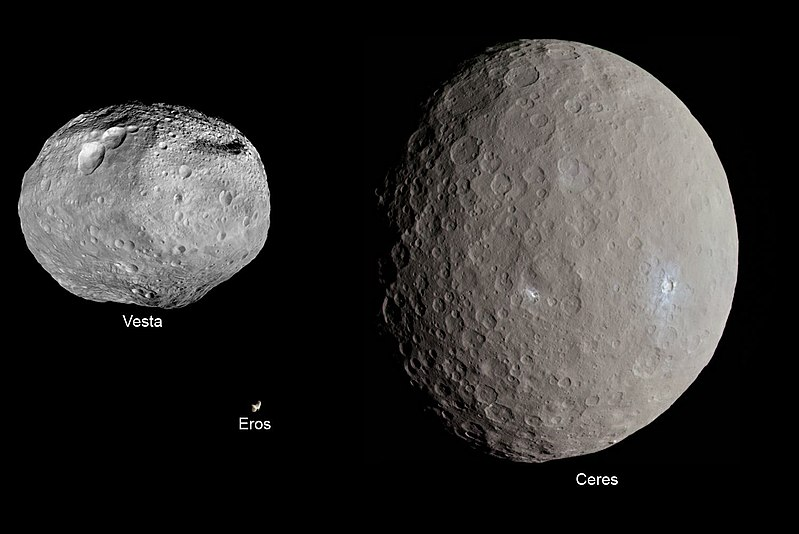 Ceres (974,6km)
Vesta (530km)
[Speaker Notes: Ceres: Planeta anão (
	Manchas brilhantes: depósitos de sulfato de magnésio hidratado (sal) – a mais brilhante tem 80Km de diâmetro
	Em sua composição há pequenos partículas de rochas encontradas na lama terrestre
	Orbita de 2,5 a 3 UA]
Asteroides
M cinturão principal < M Lua
Ceres tem 1/3 da M cinturão


Famílias
Cometas
Grãos de poeira + gelo
Nuvem de Oort
[Speaker Notes: Vêm da Nuvem de Oort
“estrela com cabelos”
Órbitas com inclinações variadas, orbitam também o Sol]
Halley
Dados Físicos
Massa: 2,2 x 1014  Kg
Tamanho: 15Km
Última aproximação: 09/02/1986
Próxima aproximação: Julho de 2061
[Speaker Notes: Cometa periódico descoberto em 1696]
Cometas
Introdução à Astronomia e Astrofísica
[Speaker Notes: Caudas = sublimação de gás e de poeira, acontece devido ao vento solar]
Tipos de caudas
Caudas de gás
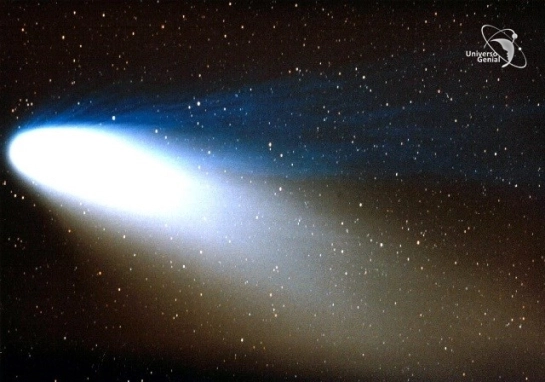 Caudas de poeira
Chuva de meteoros
Próximas chuvas
[Speaker Notes: 1)Phaethon broke apart from another object,
2) Another theory is that a collision with another object thousands of years ago could have produced debris that Earth now travels through
3)  dead comet]
Meteoros, Meteoritos e Meteoroides
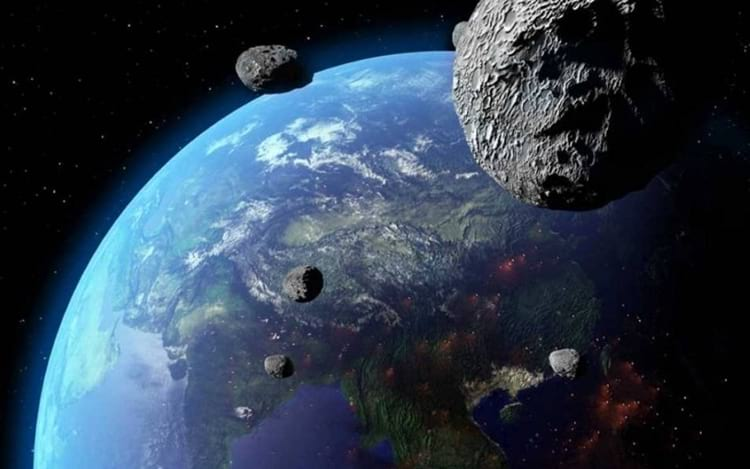 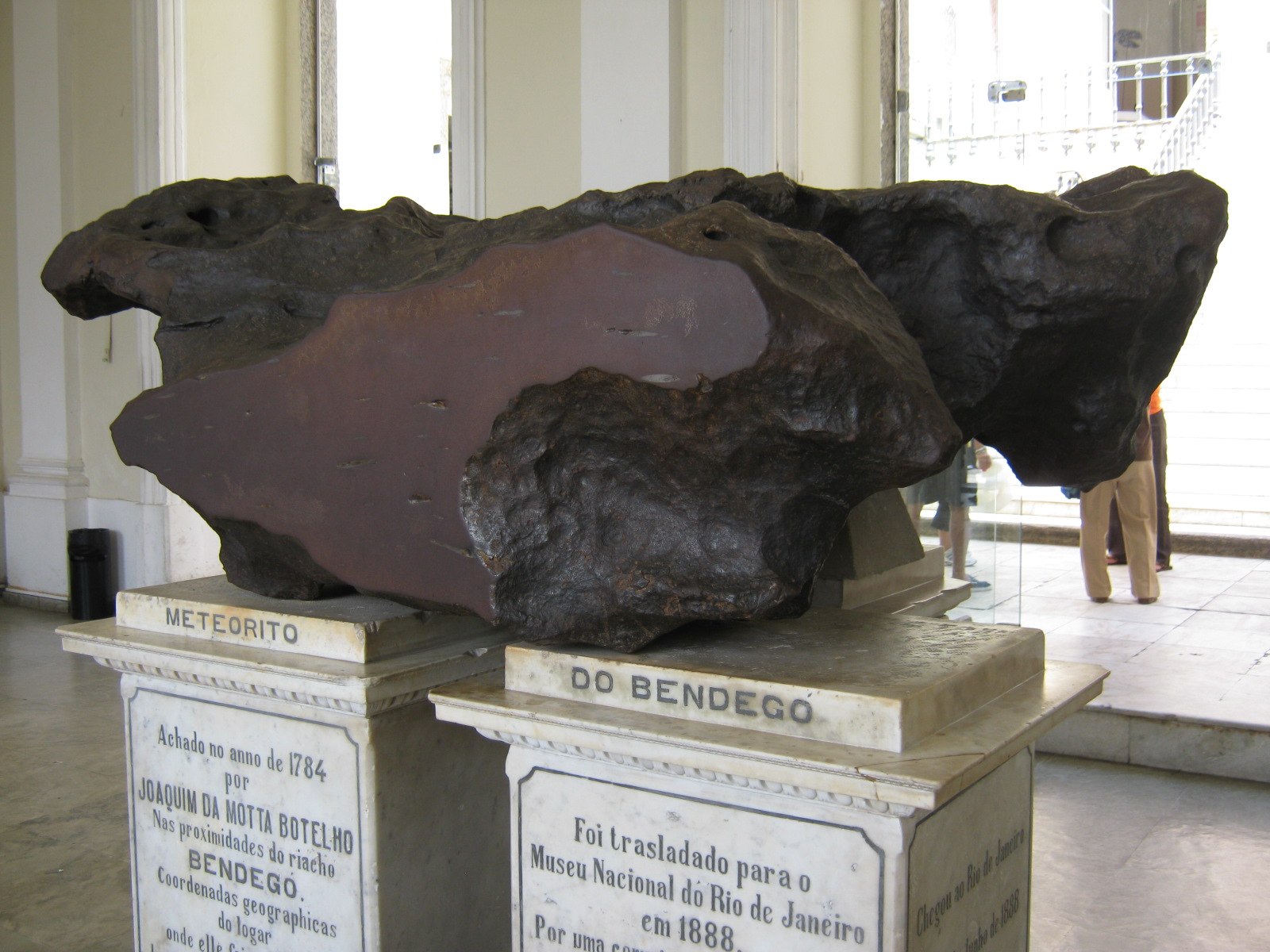 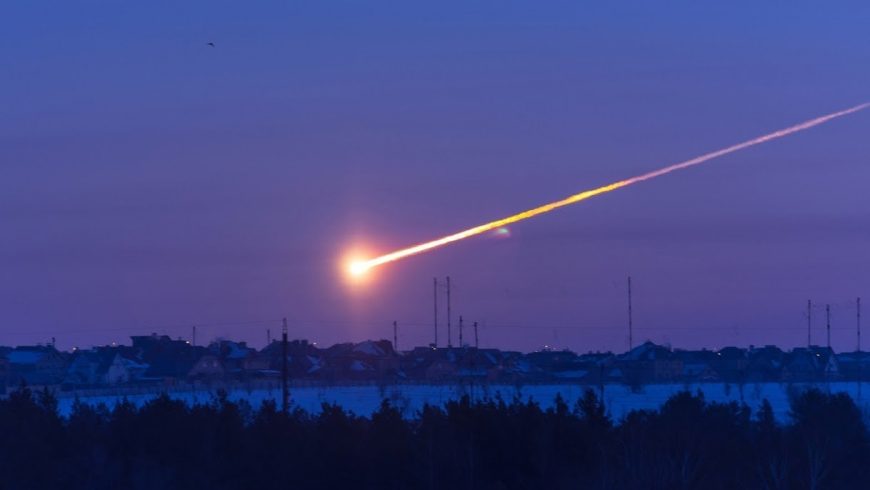 Meteoroides x Asteroides
Asteroide
+ 100 metros
Meteoroide
Grão de areia < Meteoroide < Asteroide
Desastres
Rússia, 2013
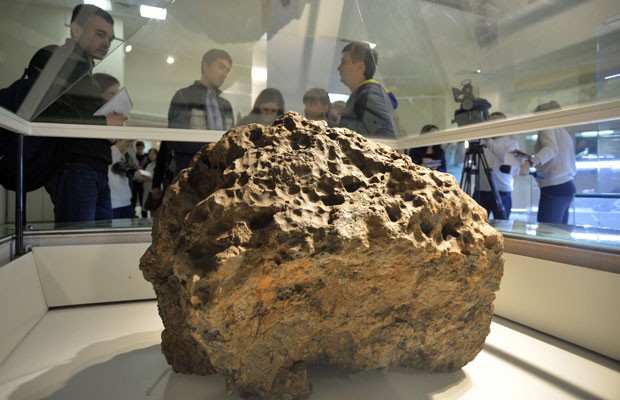 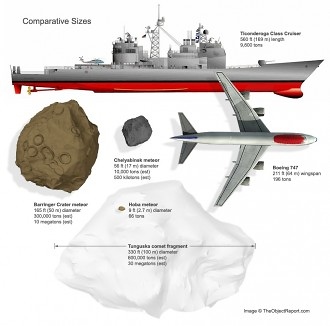 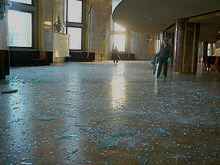 [Speaker Notes: Rússia 2013: 30 vezes mais energia que a bomba de Hiroshima
https://upload.wikimedia.org/wikipedia/commons/e/e6/%D0%92%D0%B7%D1%80%D1%8B%D0%B2_%D0%BC%D0%B5%D1%82%D0%B5%D0%BE%D1%80%D0%B8%D1%82%D0%B0_%D0%BD%D0%B0%D0%B4_%D0%A7%D0%B5%D0%BB%D1%8F%D0%B1%D0%B8%D0%BD%D1%81%D0%BA%D0%BE%D0%BC_15_02_2013_avi-iCawTYPtehk.ogv
Austrália, 2019
https://www.youtube.com/watch?v=eNfLeQ0IHqY
https://www.kctv5.com/news/caught-on-camera-australia-meteor-lights-up-sky/article_ed3a6ea4-7c7b-11e9-b23a-23bfba175f9c.html]
Sibéria, 1908
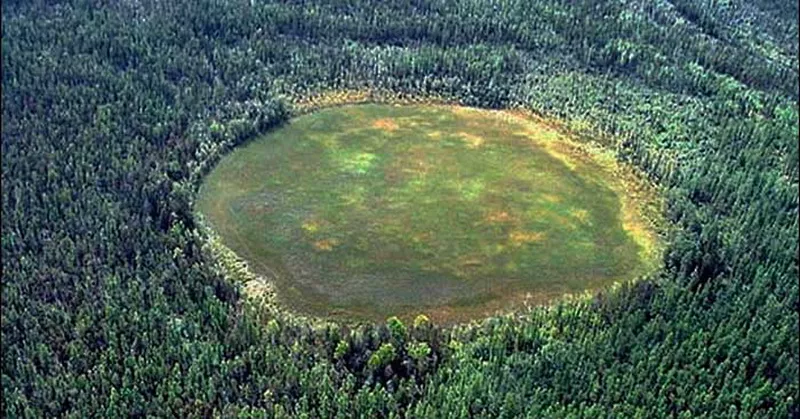 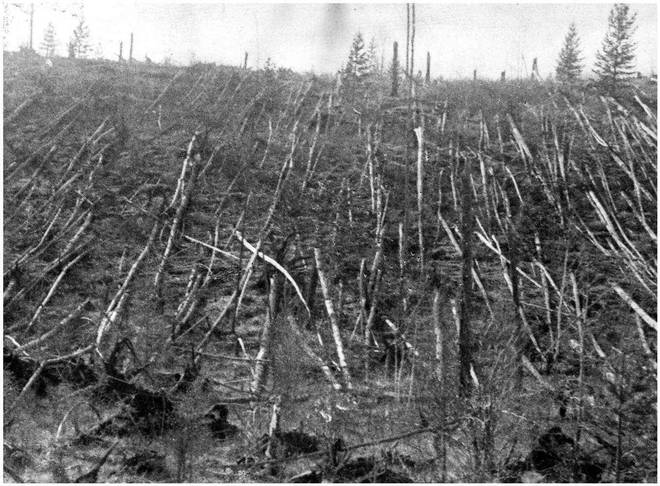 Austrália, 2019
https://www.youtube.com/watch?v=eNfLeQ0IHqY
https://www.kctv5.com/news/caught-on-camera-australia-meteor-lights-up-sky/article_ed3a6ea4-7c7b-11e9-b23a-23bfba175f9c.html
Próximos a atingir a Terra
Todo ano um meteoroide do tamanho de um carro atinge a Terra. Ele se desintegra quando chega na atmosfera terrestre.

A cada 2 mil anos um meteoroide do tamanho de um campo de futebol atinge a Terra

Uma vez a cada milhão de anos, um objeto grande o suficiente pode atingir a Terra e ameaçar a civilização humana
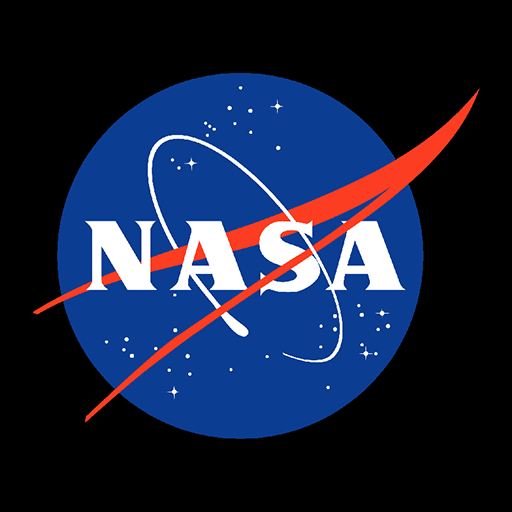 NASA Planetary Defense
Planetas anões
Crédito da imagem: MathiasPedersen.com
Para ser planeta o corpo deve:
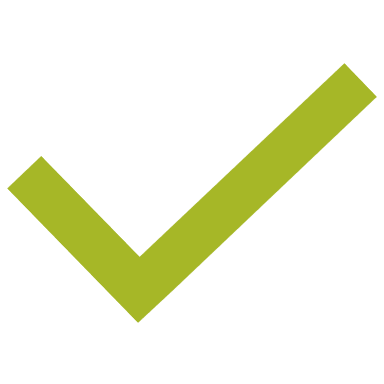 Girar em torno do Sol
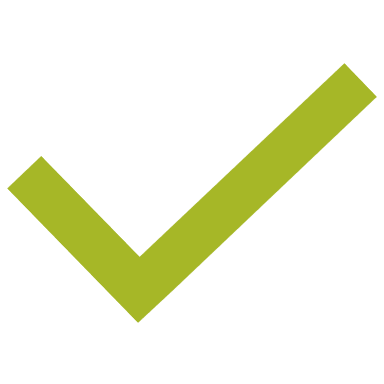 2. Ser redondo
3. Ser o corpo dominante em sua órbita
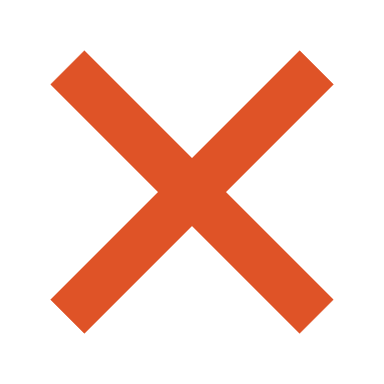 Órbita de Plutão
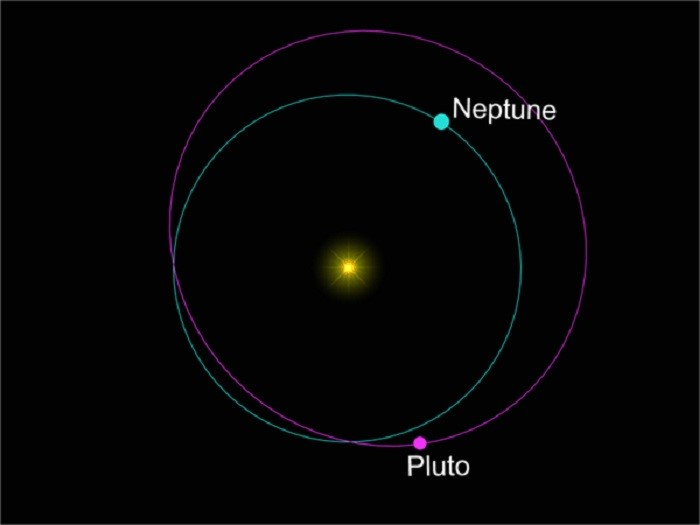 [Speaker Notes: Plutão permanece dentro da órbita de Netuno durante 20 anos, a cada 248 anos terrestres
Plutão nunca pode colidir com Netuno pq a cada 3 voltas que Netuno realiza ao redor do Sol, Plutão realiza 2. Isso dificulta a aproximação dos corpos.]
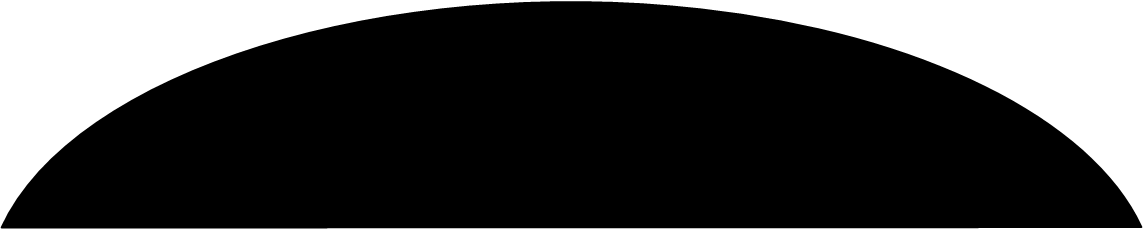 Cometa: 
 bloco de gelo e rocha 
 alguns quilômetros 
 caudas apontam na direção contrária à do Sol
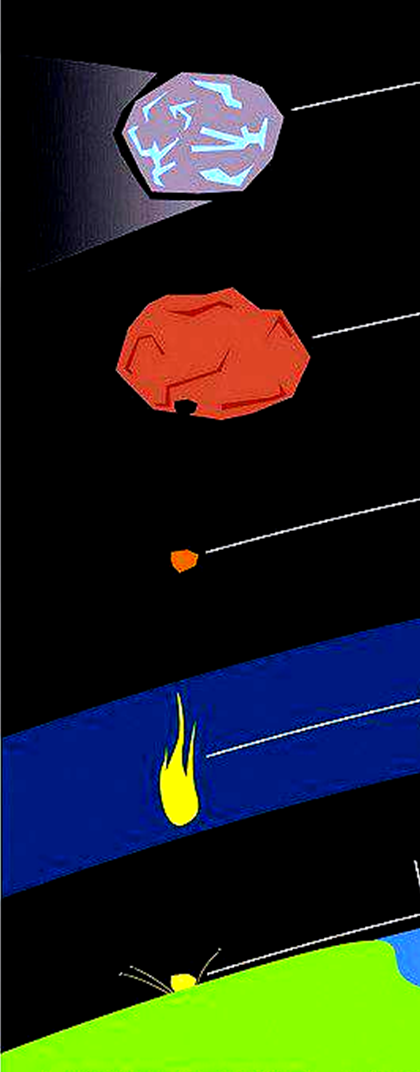 Asteroide: 
 composto de rochas e metais
 tamanho >100 metros
Meteoroide: 
 menor que um asteroide
 alguns entram na atmosfera terrestre
Meteoro: 
 o rastro luminoso causado pela entrada do meteoroide
 “estrela cadente”
Meteorito: 
 meteoroide que atinge a superfície
Para saber mais:
NASA Planetary Defense

DAMINELI, A. et al. O Céu que nos envolve. 1 ed. Odysseus Editora, 2011

MILONE, A. et al. Introdução à Astronomia e Astrofísica. INPE, 2010